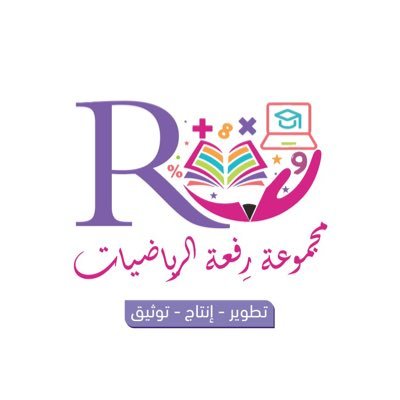 8 - 7
استقصاء حل المسألة
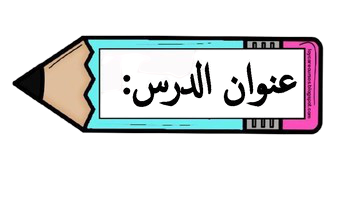 أ.أحـمـد الأحـمـدي  @ahmad9963
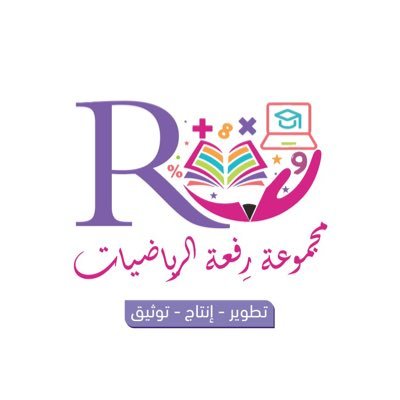 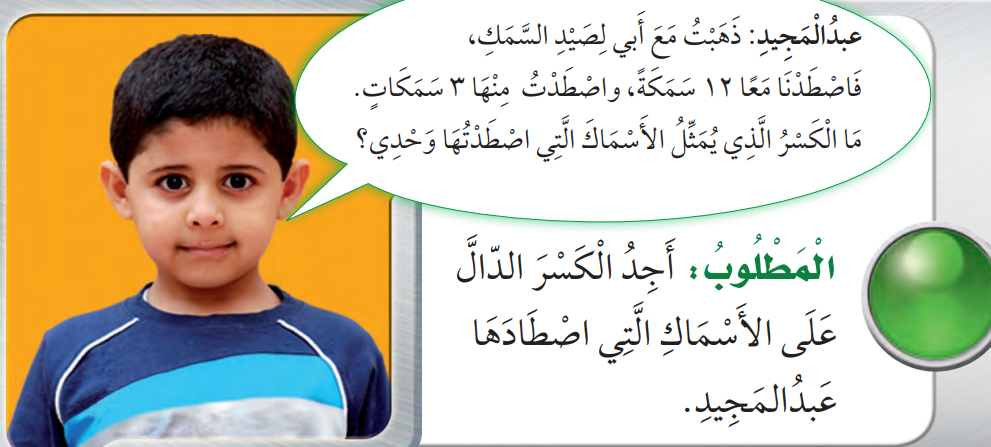 فكرة الدرس

أختار خطة مناسبة
لأحل المسألة
أ.أحـمـد الأحـمـدي  @ahmad9963
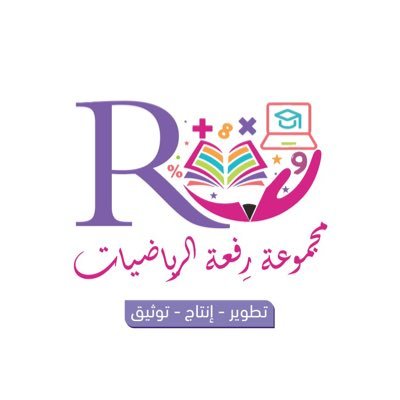 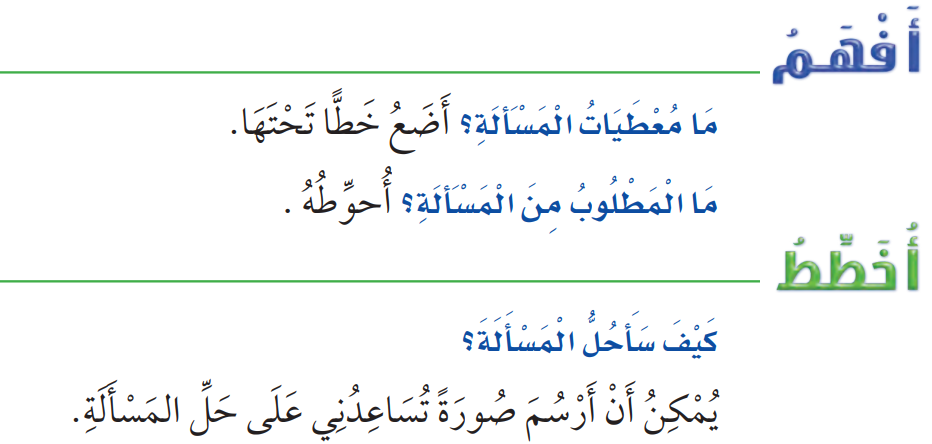 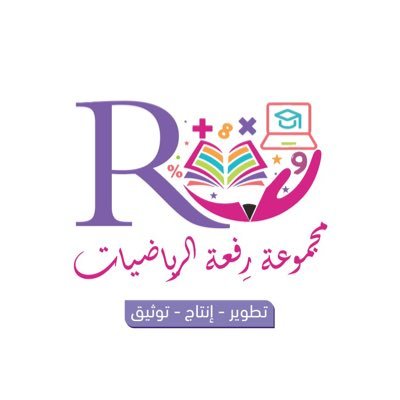 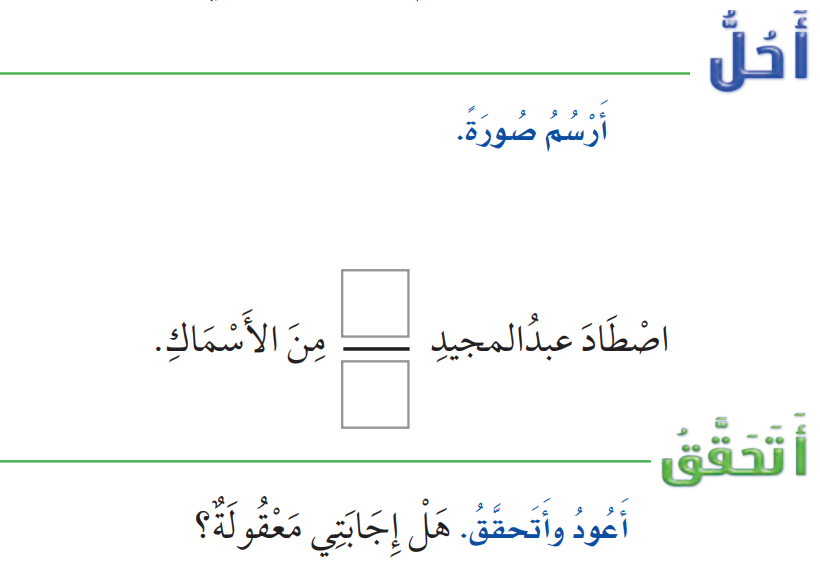 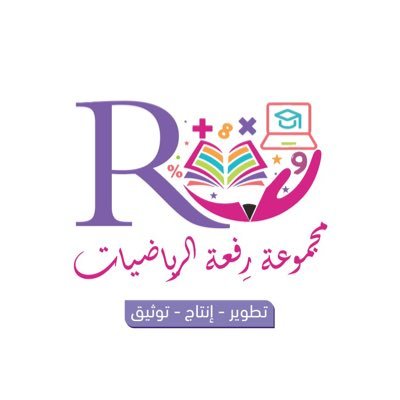 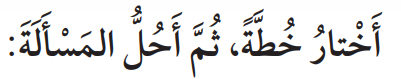 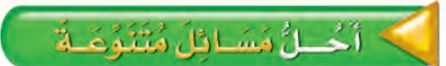 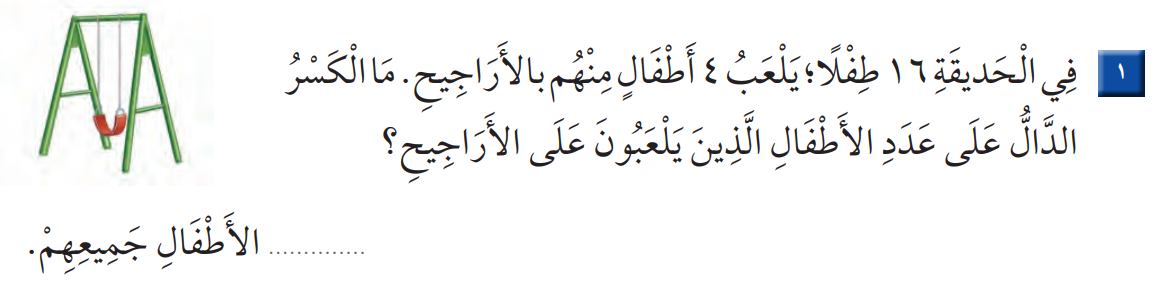 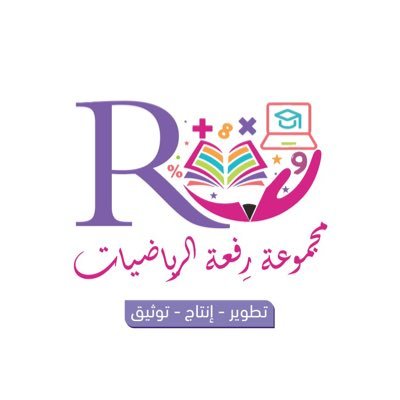 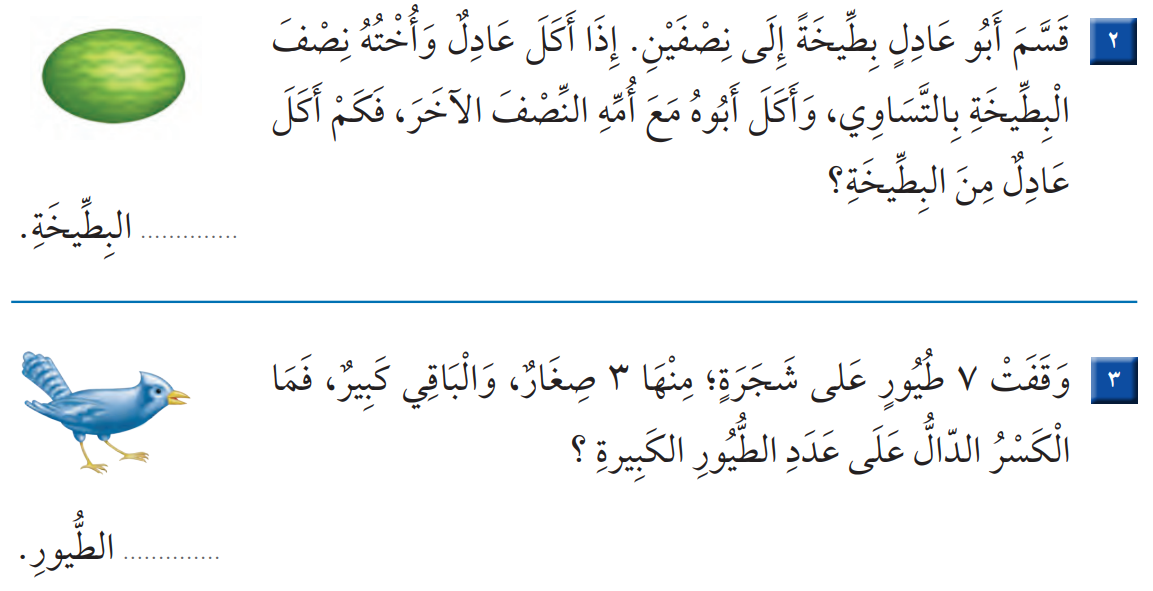 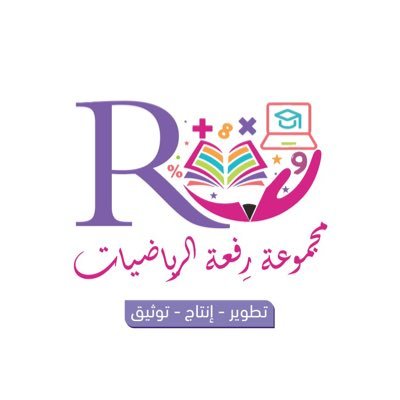 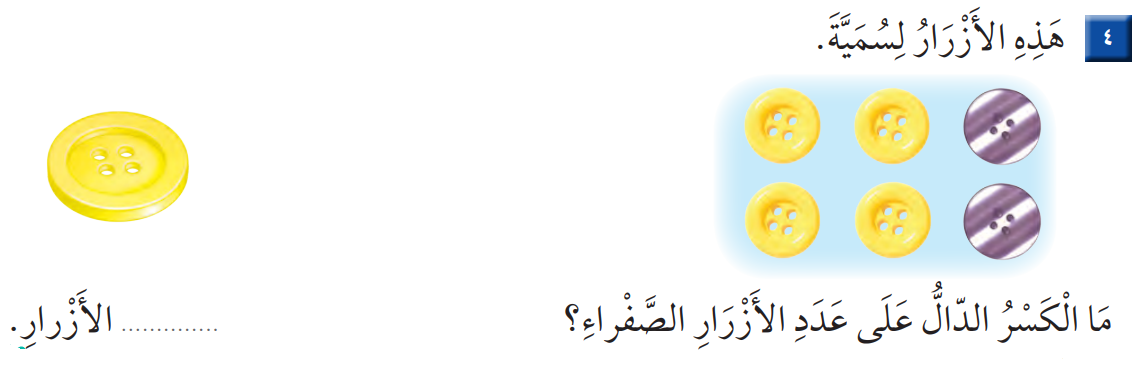